Dementia and Long Term Care
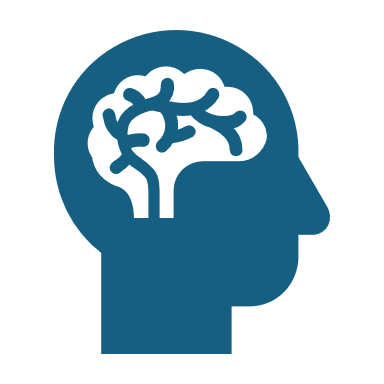 Ari Berman
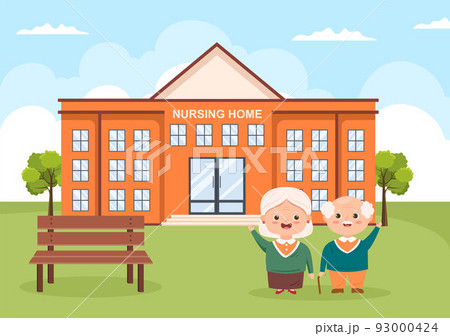 Why work in long term care?
Benefits of working with older adults
Focus on quality of life and what matters most
Consistent warm interactions with patients and their families
Interest in dementia
Leadership opportunities
Leadership opportunities
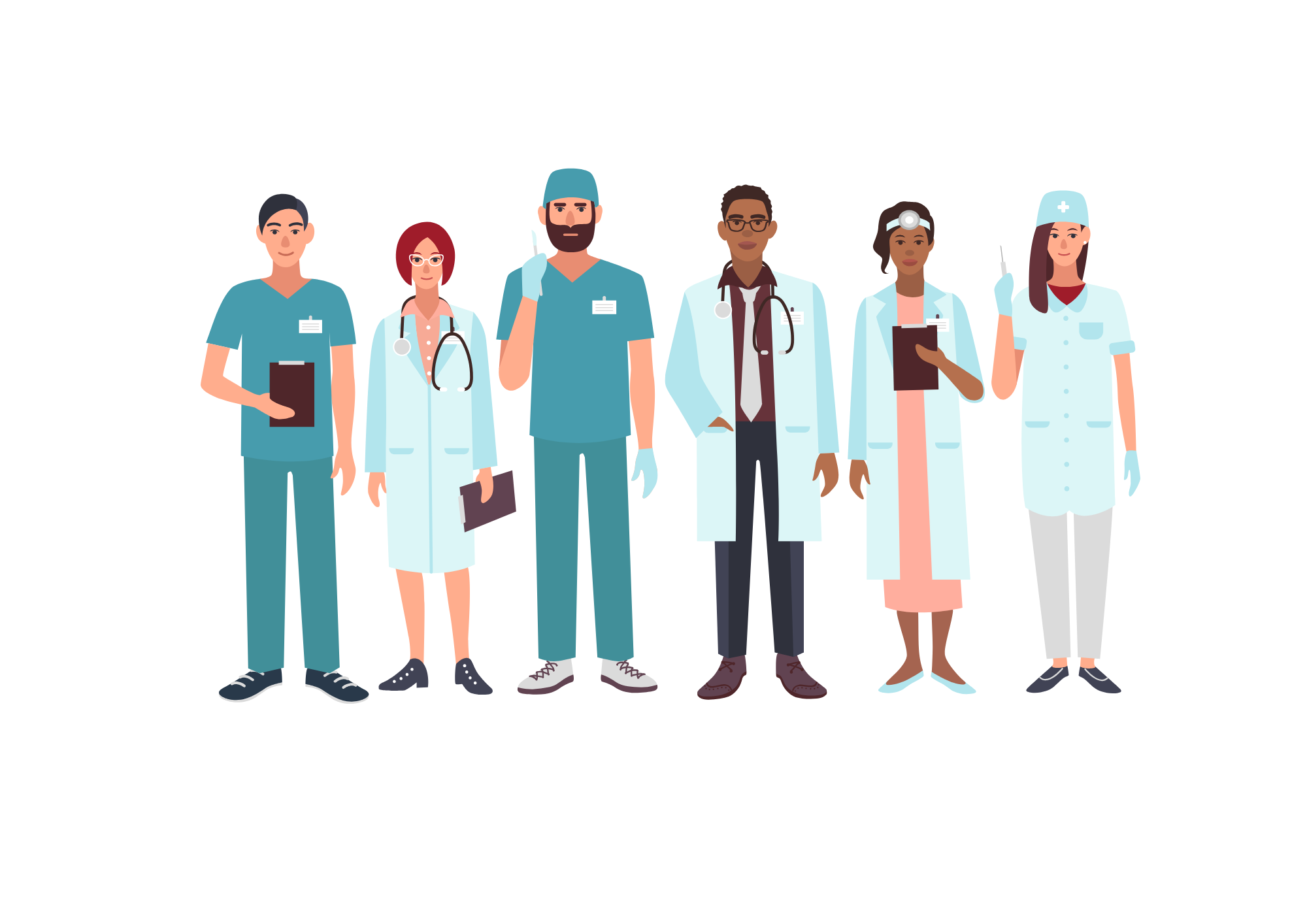 Interdisciplinary work
Modeling
Inspiring a shared vison 
Promoting continuous improvement
Mentorship and education
Opportunity to uplift and nurture
What is most important to nursing home residents and their families?
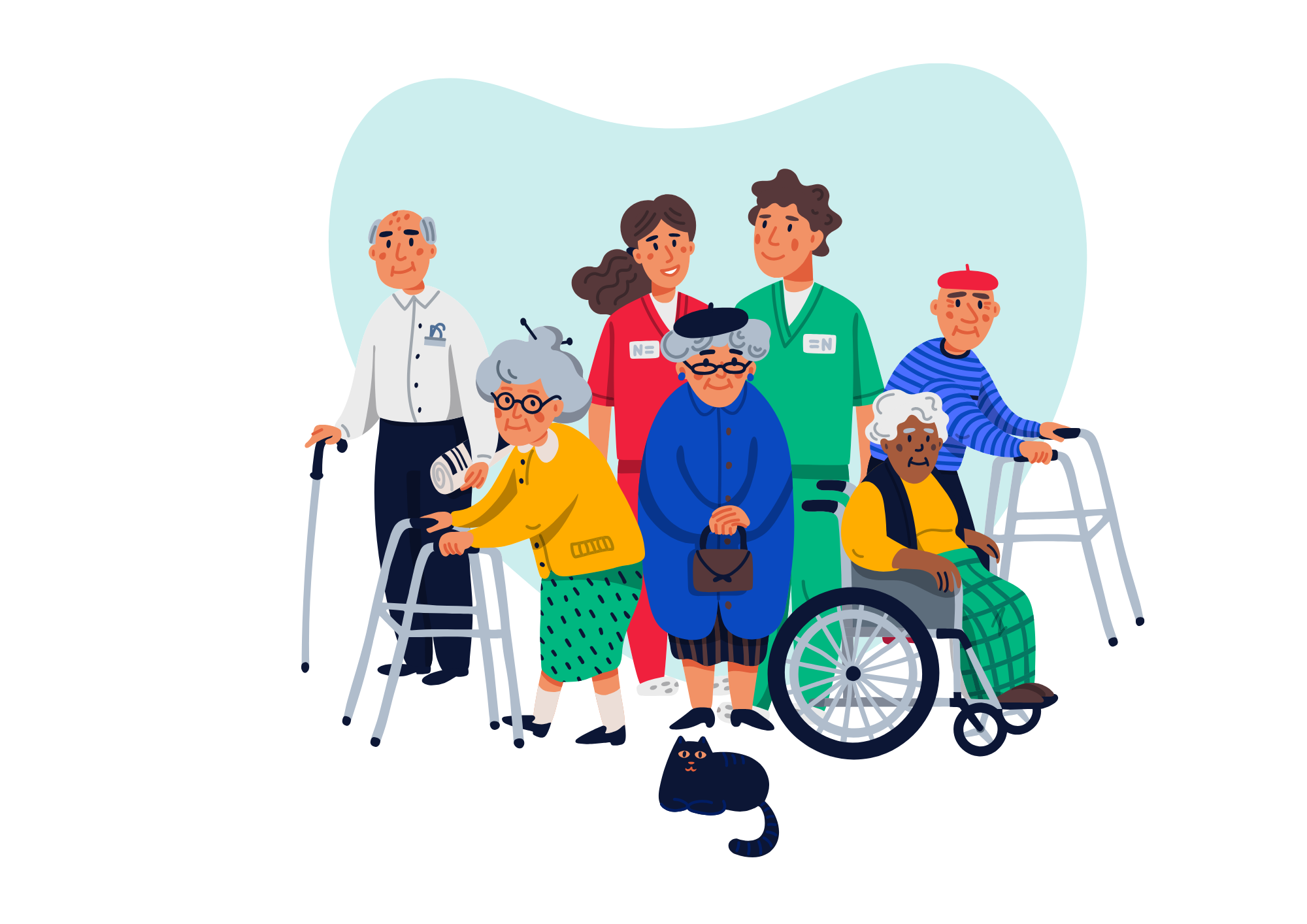 Staffing
Staff attitude
Communication
Continuity
Routine and predictability
Control of decision-making process
Dignity 
Activities 
Culture
Challenges in long-term care
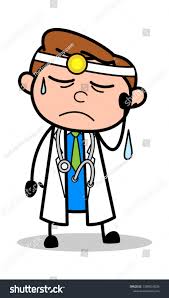 Staffing
Recruitment 
Retention
Competition
Staffing mandates
Stress/burn out/frequent death 
Issues with dignity 
Working conditions
Expectations
Challenges in long-term care continued, cont’d
Lack of access to specialty care, lack of phlebotomy
Higher acuity patients 
Lack of funding, financial pressures 
Polypharmacy and acute care management 
Challenging needs of residents
Multidrug resistant infections 
Heavily regulated
Quality metrics
Disparate electronic medical records
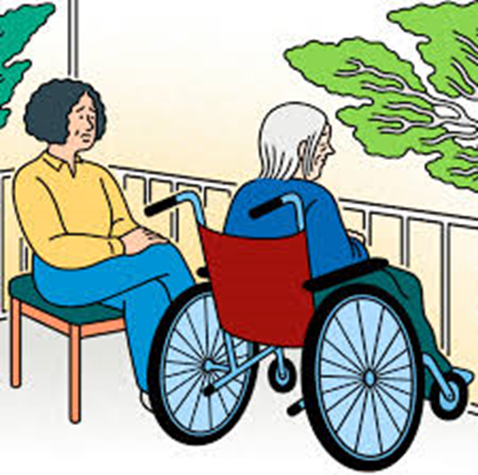 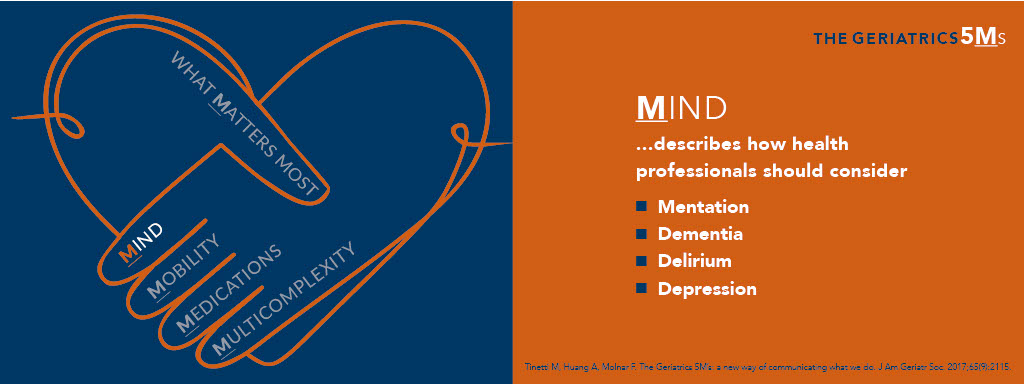 Common issues seen in long-term care
Monitoring dementia patients
Managing patients with Dementia in LTC
Dementia Care Considerations
Dementia: memory loss, aphasia, apraxia, agnosia, behavioral symptoms, depression, apathy, aggression, sensory impairment, pain, delirium

Staff barriers: lack of education and training, focus on task completion, multiple time commitments

Facility barriers: noise, lack of personal space, rooms, poor lighting, lack of home like environment, lack of consistent staffing
Challenges to care interactions
Non pharmacologic management of dementia behaviors
Are there unmet needs? spiritual, emotional, or physical?

Assessment: what, why, where, who 

Environment: noise, confusing stimuli, temperature, light

Physical symptoms: pain, elimination, sleep

Consideration for: aroma therapy, music therapy, pet therapy, therapeutic touch, exercise, light therapy, activities and engagement, family support, personal space
Why non pharmacologic approaches may fail
They are reactive rather than proactive

Prescribed like medicine

Not always person centered

Superimposed on living environment
Tools and metrics used to assess quality
MDS – information about functional, cognitive, psychosocial status of residents as well as health conditions, meds and special needs

Short term measures

Long term measures

CHAPS – patient/family experience
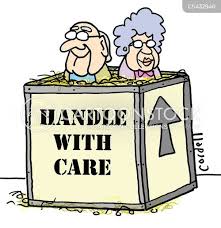 Nursing home quality of care metrics
Nursing home regulations
QAPI - Quality Assurance Process Improvement
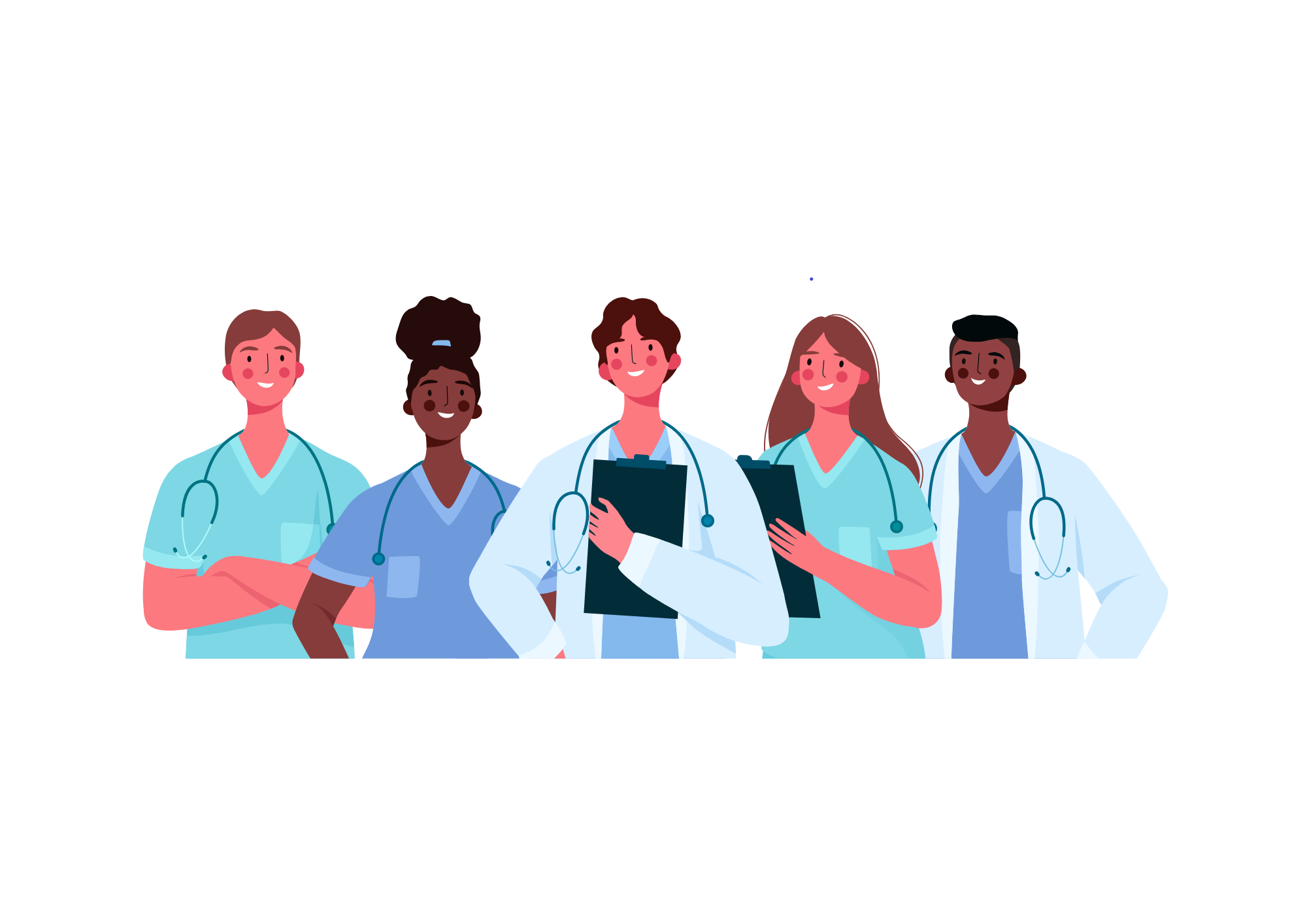 Interdisciplinary approach to proactively prevent complications
 
Identify, communicate and evaluate changes in status 

Establish processes
Future